Müsteşarlığın verdiği izin ve belgeleri;
Gümrük Beyannamesi,
Bedelsiz İhracat Formu,
Onaylanmış Kişi Statü Belgesi,
Döviz Beyan Tutanağı,
GÜMRÜK İŞLEMLERİ
Gümrük Beyannamesi
İhracatçılar, yapacakları ihracata ilişkin bilgileri içeren gümrük beyannamesini ihracatçı birlikleri veya gümrük idarelerinden temin edip doldurarak ihracatçı birliklerine onaylatırlar.
Gümrük beyannamesi ve ticari fatura ile birlikte ihraç edilecek ürüne, ihracat şekline ve ihracatın yapılacağı ülkeye göre değişebilen belgelerle birlikte ilgili çıkış gümrüğüne başvurulur. İhraç konusu malın gümrük beyannamesinde belirtilen hususlara uygunluğunun tespiti için muayenesi yapılır. Muayene işleminin tamamlanması, malın yüklenmesi ve sonrasında gümrüklere gönderilmesiyle işlemler tamamlanır.
Gümrük beyannamelerinde şu bilgiler yer alır:
Gönderen / ihracatçı
Alıcı
Mali müşavir / serbest muhasebeci
Beyan sahibi / temsilcisi
Çıkış / ihracat ülkesi
Menşe ülke
Gideceği ülke
Çıkıştaki aracın kimliği ve kayıtlı olduğu ülke
Teslim şekli
Sınırı geçecek hareketli taşıt aracının kimliği ve kayıtlı olduğu ülke
Döviz ve toplam fatura bedeli
Sınırdaki taşıma şekli
Yükleme yeri
Çıkış gümrük bilgileri
Kapların ve eşyanın tanımı
Brüt ağırlık (kg)
Net ağırlık
Sorumlu
Beyanname nüshalarının gümrük işlemleri itibariyle kullanımı şöyledir.
A) İhracat ve ihracata ilişkin diğer gümrük işlemleri için 1,2 ve 3 üncü nüshalarkullanılır.
B) Transitin şekline bağlı olarak gümrük beyannamesi nüshaları üzerinde şu şekilde işlem yapılır.
1. Yalnız transit rejimi için bir beyanname formunun kullanılması halinde 1, 4 ve 5 inci nüshalar kullanılır. Bunlardan 1. nüsha hareket gümrüğünde kalır. 4 üncü ve 5 inci nüshalar varış gümrüğüne gönderilir. Varış gümrüğü işlem yaptığı 4 üncü nüshayı alı koyar ve 5 inci nüshayı onaylayarak hareket gümrüğüne iade eder. Hareket gümrüğü 1 inci ve 5 inci nüshaları çakıştırarak transit işlemini ibra ettikten sonra, taşıyıcının talebi üzerine 5 nolu nüshanın transit alındısını onaylayıp, koparır ve taşıyıcıya verir.
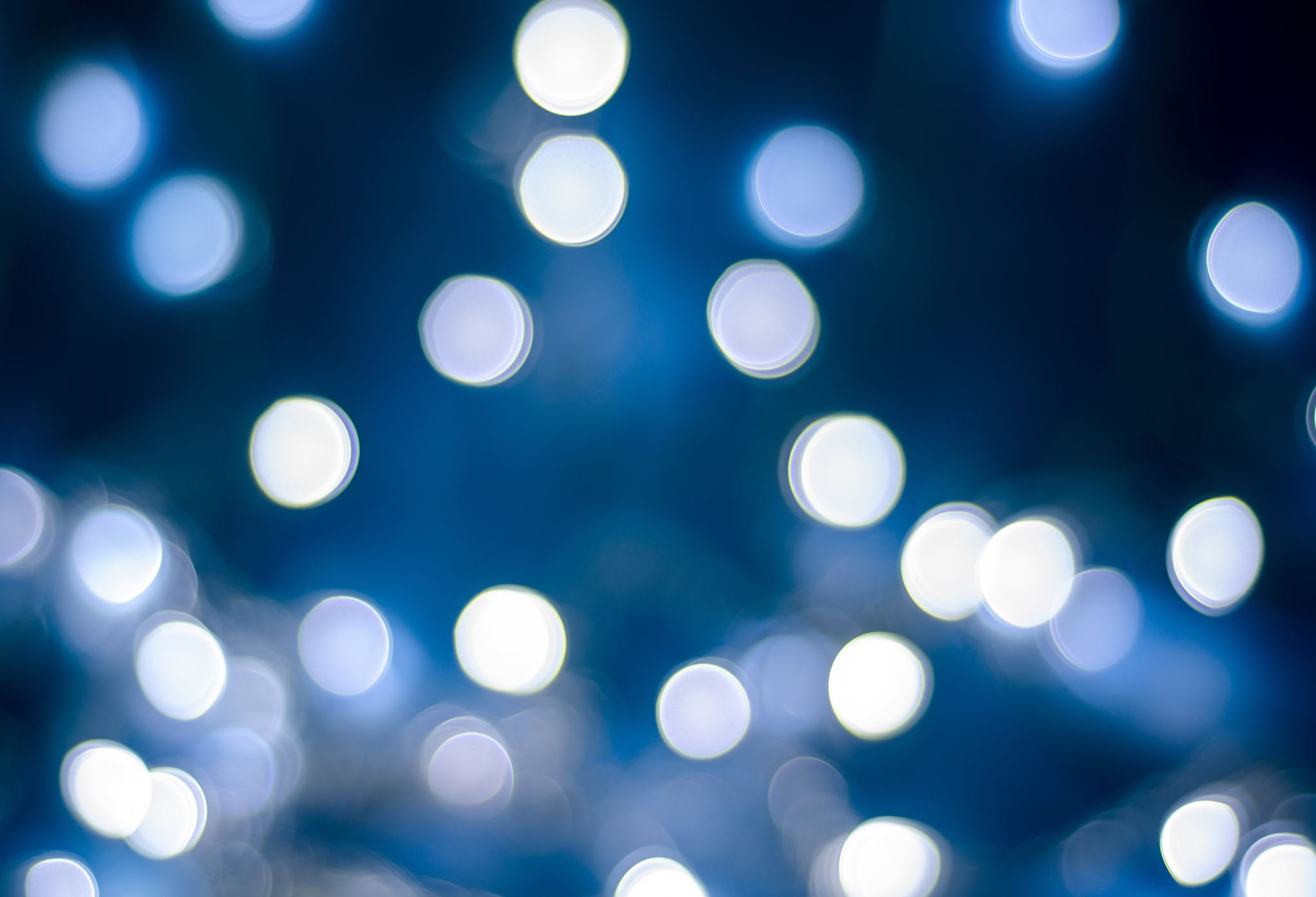 3. Bir beyanname formunun Türkiye gümrük bölgesi içinde başlayacak ve bitecek bir adi transit işleminde ve ithalatta kullanılmak istenmesi halinde,
Transit rejimi için 1 inci, 4 üncü ve 5 inci nüshalar, 1 inci bentte belirtildiği şekilde kullanılır. 6ncı, 7 inci ve 8 inci nüshalar ithalat işlemlerinde kullanılır.
C) İthalat işlemler, için 6ncı, 7 inci ve 8 inci nüshalar kullanılır.
D) Antrepo rejimi için yapılan beyanda da 6ncı, 7 inci ve 8 inci nüshalar kullanılır.
E) Dörtlü beyannamelerin 1/6, 2/7, ve 3/8 nüshaları ithalat ve ihracatta kullanılır.
Beyannamenin rakamla belirlenen kutuları beyan sahibi tarafından, harfle belirlenen kutuları ise gümrük idaresi tarafından doldurulur. Beyanname bir kalem eşya için kullanılır.
Beyan edilen eşyanın birden fazla kalemi içermesi halinde her üç kalem eşya için bir devam formu kullanılır. Ancak, devam formunun sayısı üçten fazla olamaz.
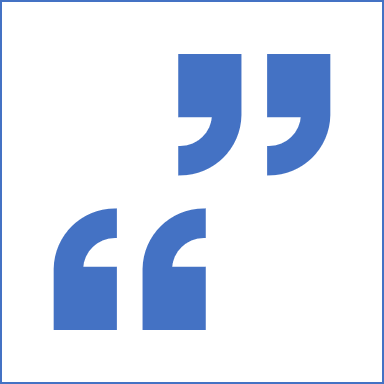 Gümrük Beyannamesinde Değişiklik
Beyanname üzerindeki herhangi bir hatadan dolayı ONAY servisi tarafından bu hatanın düzeltilmesi için verilen değişikliktir.
Bu değişiklik öncelikle hata bildirim formu (BKNZ. Örnek) diye adlandırılan bir belgenin doldurulup müdür muavinine imzalatılması ile onay kazanır.
Daha sonra ONAY servisi tarafından bilgisayar üzerinde bu değişiklik yapılır.
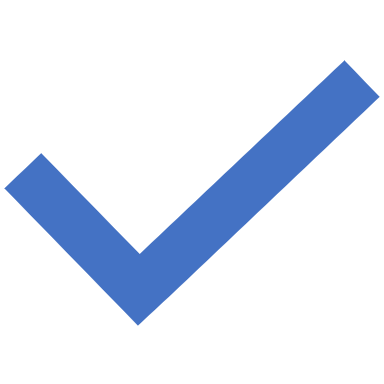 Gümrük Beyannamesinde Redrese
Beyanname üzerinde yapılan hata ONAY servisinde fark edilememiş veya muayene memuru tarafından bulunmuş ise buradaki yanlışlığı düzeltmek için redrese yapılır.
İlk aşamada muayene memuru tarafından beyanname arkasına neden redrese yaptığına dair yazı yazdıktan sonra müdür muavininden olur alınır. Gerekli bir cezai durum varsa o miktar yatırıldıktan sonra makbuz muayene memuruna gösterilir. Daha sonra muayene memuru redrese işlemini kendi bilgisayarından yaparak beyanname üzerindeki yanlışlığı düzeltir.Sonra yeni döküm mükellef tarafından yapılarak yeni beyanname ONAY servisine mühürletildikten sonra eski beyanname ile birlikte işlemlere devam edilir.
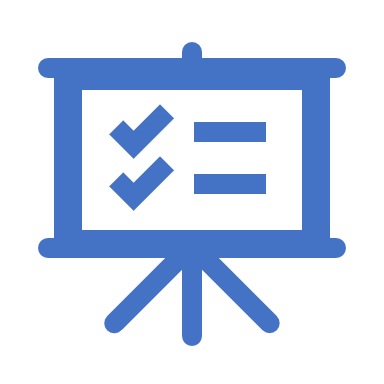 Gümrük Beyannamesinde Ceza
Beyanname üzerindeki kıymet beyanındaki yani vergi eksikliğinden kaynaklanan durunlar için söz konusudur.
Böyle bir durum söz konusu olduğunda muayene memuru mükellefi ASU servisine göndererek ceza kararı yazısı yazdırmasını ister . Muayene memuru daha önce beyanname arkasına ceza miktarını belirler. ASU serviside bu bilgi ye dayanarak ceza kararını hazırlar .
Hazırlanan iki nüsha müdür muavinine imzalatıldıktan sonra bu nüshalar göre bir tahsilat fişi (Bknz.örnek) hazırlanır. Bu tahsilat fişleri ise önce ASU servisindeki memura daha sonra da saymanlık şefine imzalatıldıktan sonra vezneye yatırılır.
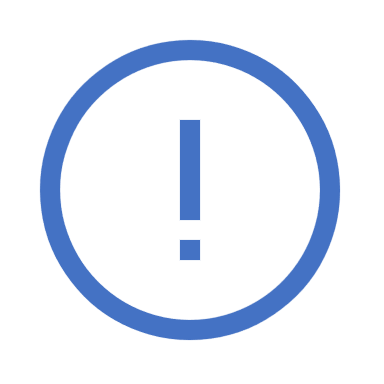 Bedelsiz İhracat ile İlgili Dikkat Edilecek Hususlar
Kanun, kararname ve uluslararası anlaşmalarla ihracı yasaklanmış malların bedelsiz ihracatına izin verilmemektedir. İhracı ön izne bağlı malların bedelsiz olarak ihraç edilmesi de ancak ilgili merciin ön izni ile mümkün bulunmaktadır.
İhracında Destekleme ve Fiyat İstikrar Fonu'na prim kesintisi yapılan malların bedelsiz olarak ihraç edilebilmesi için, söz konusu primin ödendiğine dair banka dekontunun ibrazı şarttır. Ancak FOB değeri l.000 ABD Dolarını geçmeyen malların bedelsiz ihracı DFİF kesintisine tabi değildir.
İhracı Kayda Bağlı Mallara İlişkin Tebliğ eki listedeki mallardan, değeri FOB l.000 ABD Dolarını geçenlerin bedelsiz olarak ihracında kayıt şartı aranır.
Bedelsiz ihracata konu mal, ihracatta uygulanan desteklerden yararlandırılmamaktadır. Bedelsiz ihraç izinlerinin geçerlilik süresi 90 gündür.
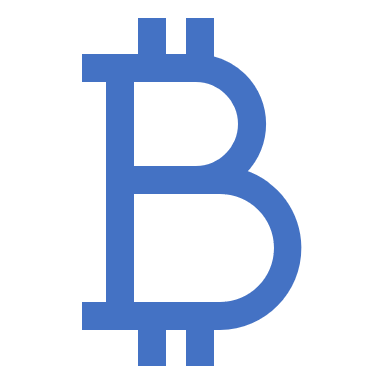 Onaylanmış Kişi Statü Belgesi
Onaylanmış Kişi Statü Belgesi, performansları ve güvenirlikleri ile kendilerini kanıtlamış, yüksek istihdam yaratan “imalatçı ihracatçılara” ve dış ticaret sermaye şirketlerine gümrük işlemlerinde yeni haklar ve kolaylıklar sağlamak amacıyla Gümrük Müsteşarlığınca verilen belgedir.
Belge, gerek performans gerekse güvenirlik ölçütlerini yerine getiren firmaların bürokratik işlemlerden dolayı bekleme ile zaman kayıplarının önüne geçilmesini, teminat maliyetlerinin asgari seviyeye indirilmesini ve özellikle sanayi için girdi niteliğindekieşyanın süratle ekonomiye kazandırılması amaçlamaktadır.
A Sınıfı Belgesi:
İmalatçı olmayan dış ticaret sermaye şirketleri hariç, başvuru tarihinden geriye dönük bir ay içinde en az 250 işçi istihdam eden (çalıştıran), Ödenmiş sermaye tutarı en az 1 Milyon YTL olan, Bir önceki yıl ya da başvuruda bulunduğu yıl asgari 25 Milyon dolar kıymetinde ihracat yapan veya ihracat-ithalat toplamı en az 100 Milyon dolar olan, imalatçı firmalar (başvuru sahibinin dış ticaret sermaye şirketi olması durumunda bu madde de yer alan ihracat ve ithalat toplamları aranmaz) tarafından güvenirlik ölçütlerini de karşılamaları durumunda alınabilmektedir.